Titanic データセット
オープンデータ（人工知能関連）
URL: https://www.kkaneko.jp/ai/data/index.html
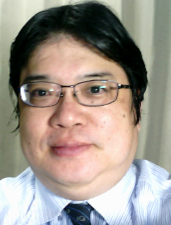 金子邦彦
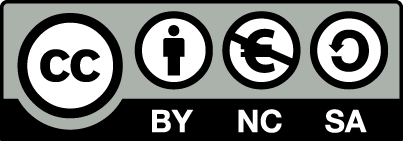 1
Titanic データセット
タイタニック号乗客データ
救出、客室種類、性別、年齢、料金、家族の有無など
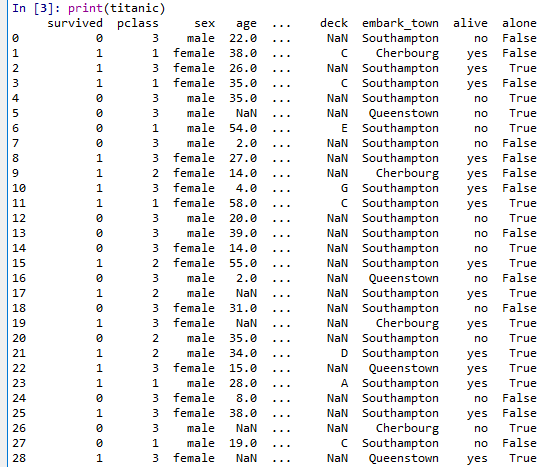 2